LE CHARIOT D’URGENCE
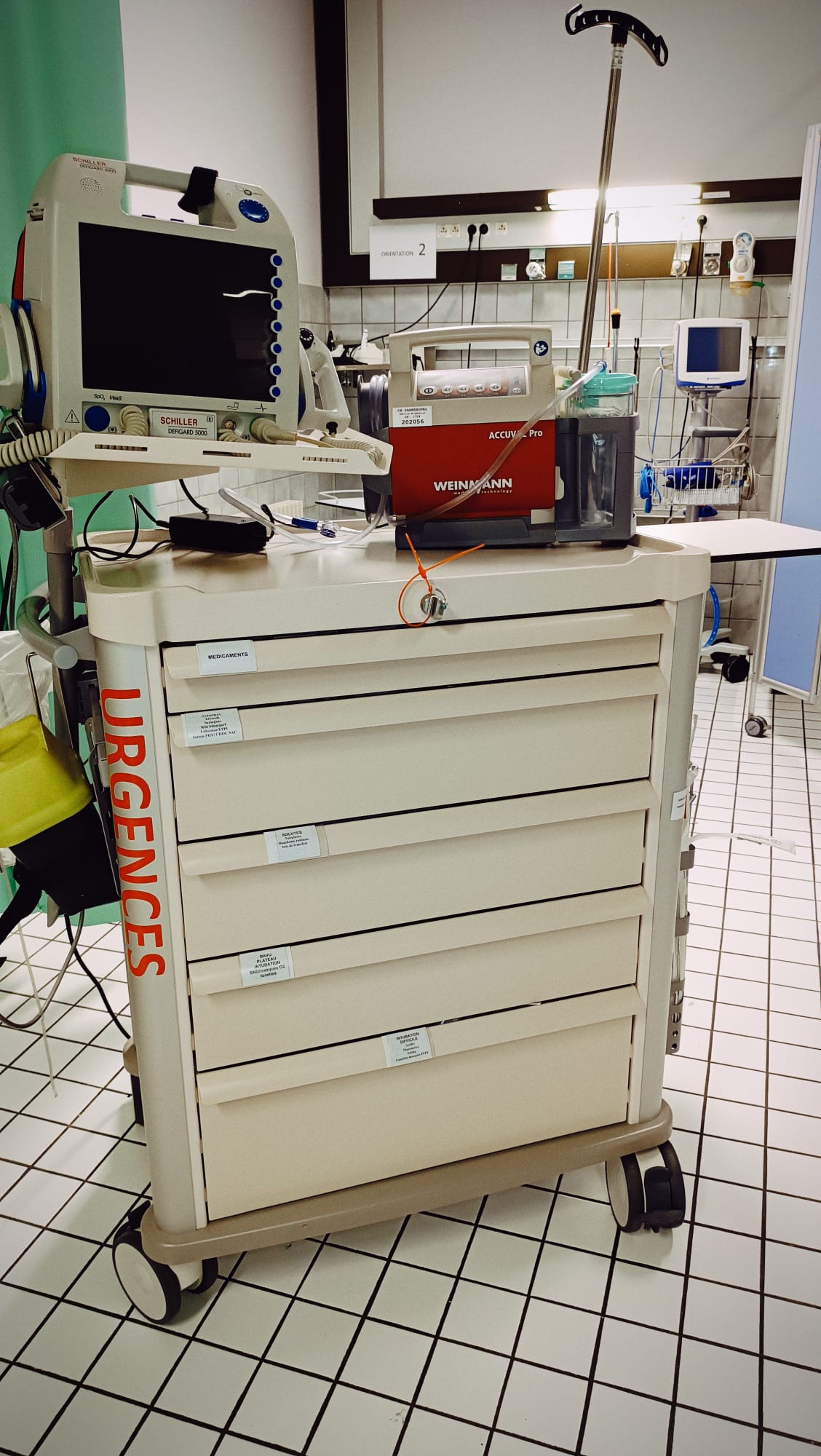 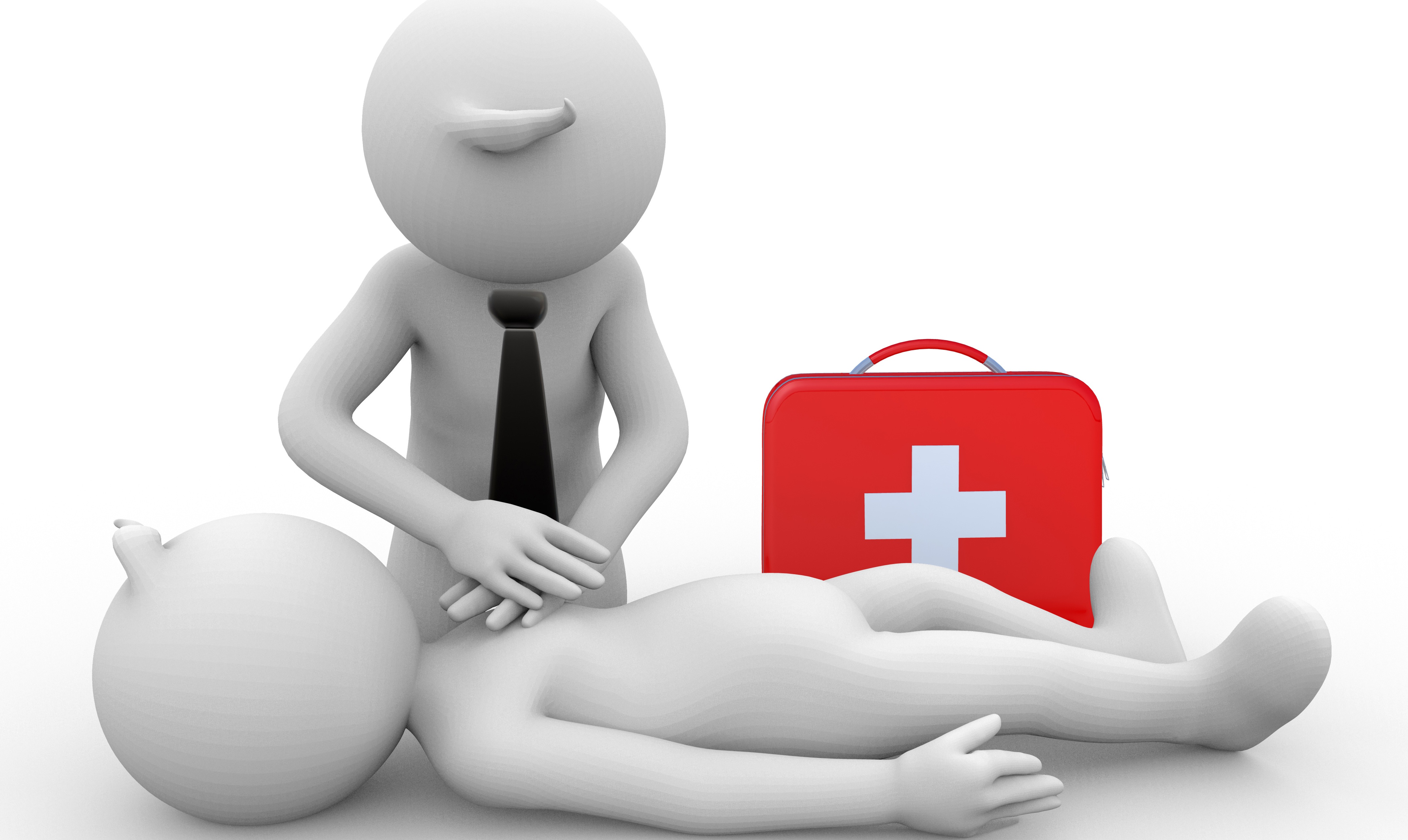 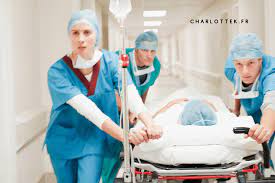 Marie-Noëlle WENNER
Infirmière SAU                CH SARREBOURG
Février 2024
Qu’est-ce qu’un chariot d’urgence pour vous?

A quoi cela vous fait-il penser?
Pour l’étudiant, il est l’objet barbare, tenu à distance, observé du coin de l’œil avec stress et appréhension. Pour le professionnel, il est là, discret mais bien présent, afin de lui rappeler sa vérification régulière protocolée et son entretien. Et pourtant!
 BIENVENUE A LA CONQUETE DU CHARIOT D’URGENCE
 Commençons par désacraliser ce monstre indispensable. Ce n’est pas notre ennemi mais un outil permettant d’agir rapidement,de manière efficace et dont l’utilisation vous permettra une prise en charge optimale de l’urgence vitale.Même pour le professionnel expérimenté, l’urgence est synonyme de stress.
Chariot d’urgence =

Pronostic vital du patient engagé.
Rapidité d’action.
Connaissances théoriques et pratiques indispensables: protocoles, matériels, drogues, Gestes et Soins d’Urgence(AFGSU)
Gestion du stress, contrôle de soi.
Sommaire:cadre légalobjectifs/emplacements/vérifications/traçabilitécomposition
-
CADRE LEGAL
Avant la situation d’urgence
Code de sante publique article R4312-10 :   «  Pour garantir la qualité des soins qu’il dispense et la sécurité du patient, l’infirmier  ou l’infirmière a le devoir d’actualiser et de perfectionner ses connaissances professionnelles ».
Pendant la situation d’urgence:
CSP Article R4312-29 « L’infirmier ou l’infirmière applique et respecte la prescription médicale écrite , datée et signée par le médecin prescripteur, ainsi que les protocoles thérapeutiques et de soins d’urgence que celui-ci a déterminé. Il vérifie et respecte la date de péremption et le mode d’emploi des produits ou matériels qu’il utilise. »
CSP Article R4311-14 « En l’absence d’un médecin, l’infirmier ou l’infirmière est habilitée , après avoir reconnu une situation comme relevant de l’urgence ou de la détresse psychologique, à mettre en œuvre des protocoles de soins d’urgence, préalablement écrits, datés et signés par le médecin responsable. Dans ce cas, l’infirmier accomplit les actes conservatoires nécessaires jusqu’à l’intervention d’un médecin… »
Après la situation d’urgence:
CSP Article R4311-14 « …Ces actes doivent obligatoirement faire l’objet de sa part d’un compte rendu écrit, daté ,signé, remis au médecin et annexé au dossier du patient.
OBJECTIFS
Reconnaitre les situations de détresse vitale qui nécessitent l’utilisation du chariot d’urgence .
Utiliser ce chariot d’urgence dans des circonstances appropriées.
Connaitre les numéros d’urgence , les protocoles et les algorithmes .
S’impliquer dans les prises en charge des patients présentant une détresse vitale, en vue de pratiquer les gestes d’urgence et de réanimation: retenez qu’ « on ne fait bien  ce que l’on fait souvent »
PARTICIPEZ! OSEZ!  Pour gagner confiance en vous!
Vous êtes responsable de l’utilisation , de l’entretien et du réapprovisionnement de chariot d’urgence
Emplacement/Vérification/Traçabilité
Toujours rangé au même endroit.
Cet emplacement est connu de tous.
Le défibrillateur est BRANCHE EN PERMANENCE!!!
La vérification+ le nettoyage sont mensuels; une IDE est désignée chaque mois. Penser à le faire avec une collègue AS, elle est habilitée à préparer du matériel lors de la PEC d’une détresse vitale… On ne découvre pas un chariot pendant l’urgence!
L’inventaire est fait à chaque utilisation et une pose de scellé garantit que le chariot est opérationnel
La présence de ce scellé est vérifiée tous les jours!
COMPOSITION DU CHARIOT D’URGENCE
Le chariot, mobile, comprend du matériel dont la composition est définie par la loi, indispensable à la restitution et au maintien des fonctions vitales

                                              DSA

                                              Respiratoires:liberté des voies aériennes/aspiration
                                                                         rétablir une ventilation efficace/BAVU/ matériel d’intubation
                                              Circulatoires: Rétablir une activité circulatoire efficace
                                    
                                              Médicaments spécifiques à l’urgence et au maintien des fonctions vitales
                                                                                                                          
                                              Surveillance:  Scope:monitorage
Composition du chariot d’urgence:CHECK LISTE
PLATEAU SUPERIEUR
DEFIBRILLATEUR


POTENCE 


SYSTEME D’ASPIRATION 
   MOBILE
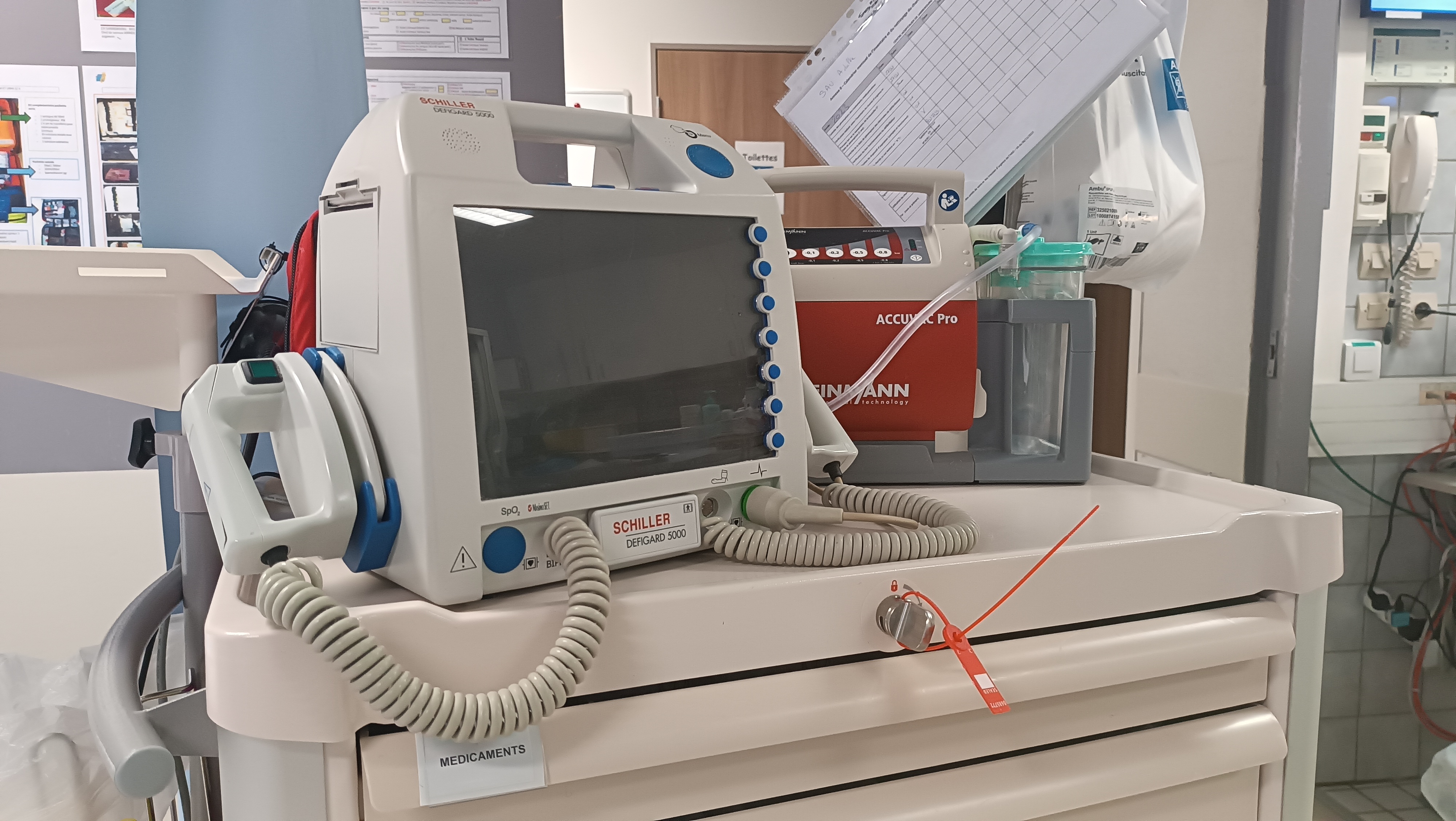 LE DEFIBRILLATEUR SEMI AUTOMATIQUE
PERMET AUSSI DE MONITORER 
LE PATIENT
SPECIFIQUE AUX URGENCES
DEFIBRILLATION AVEC PALETTES
 OU ELECTRODES
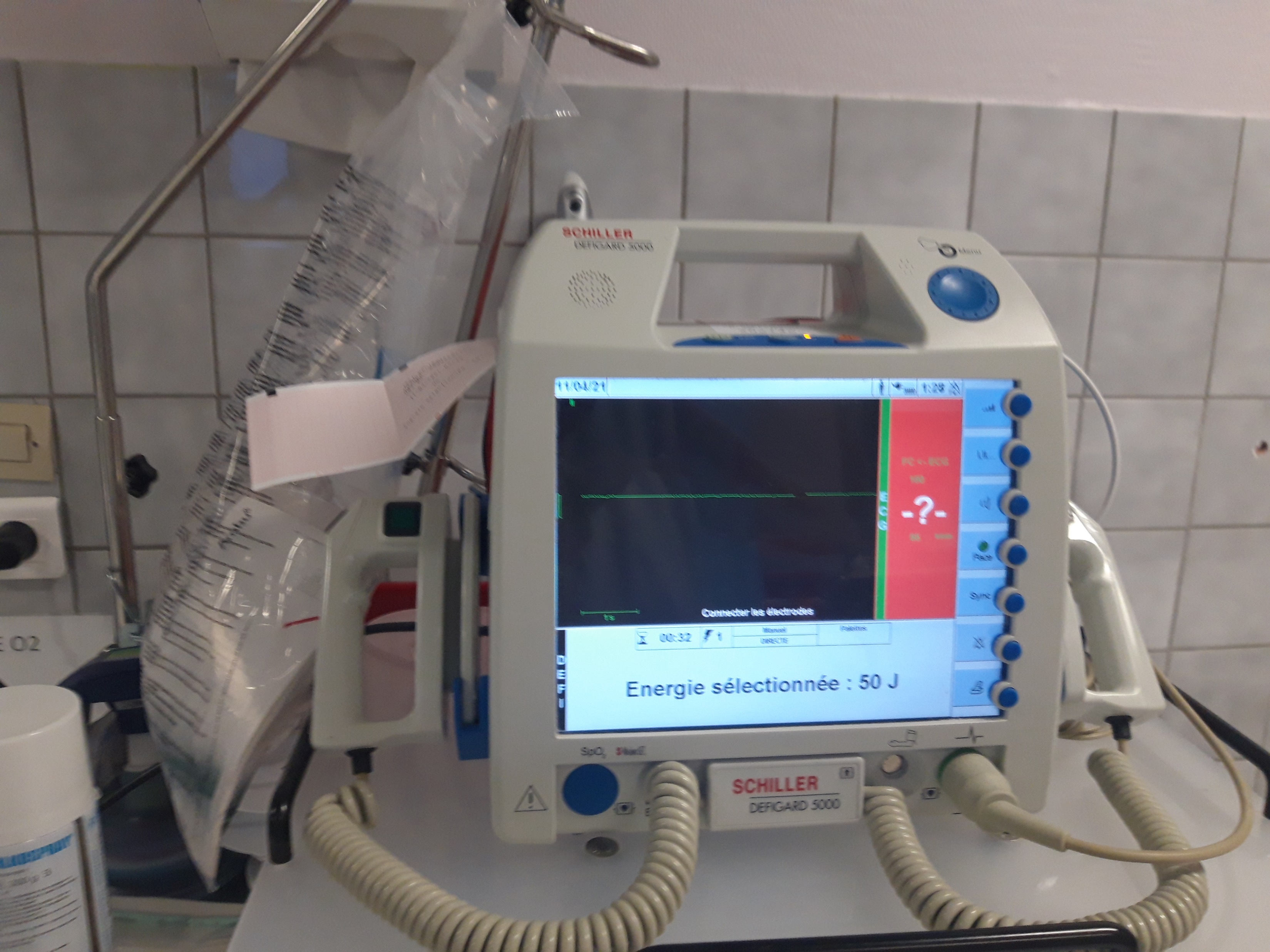 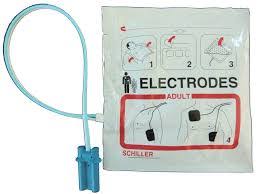 Dans les services, vous trouverez ce type de DSA
SYSTÈME D’ASPIRATION MOBILE
Aménagements latéraux
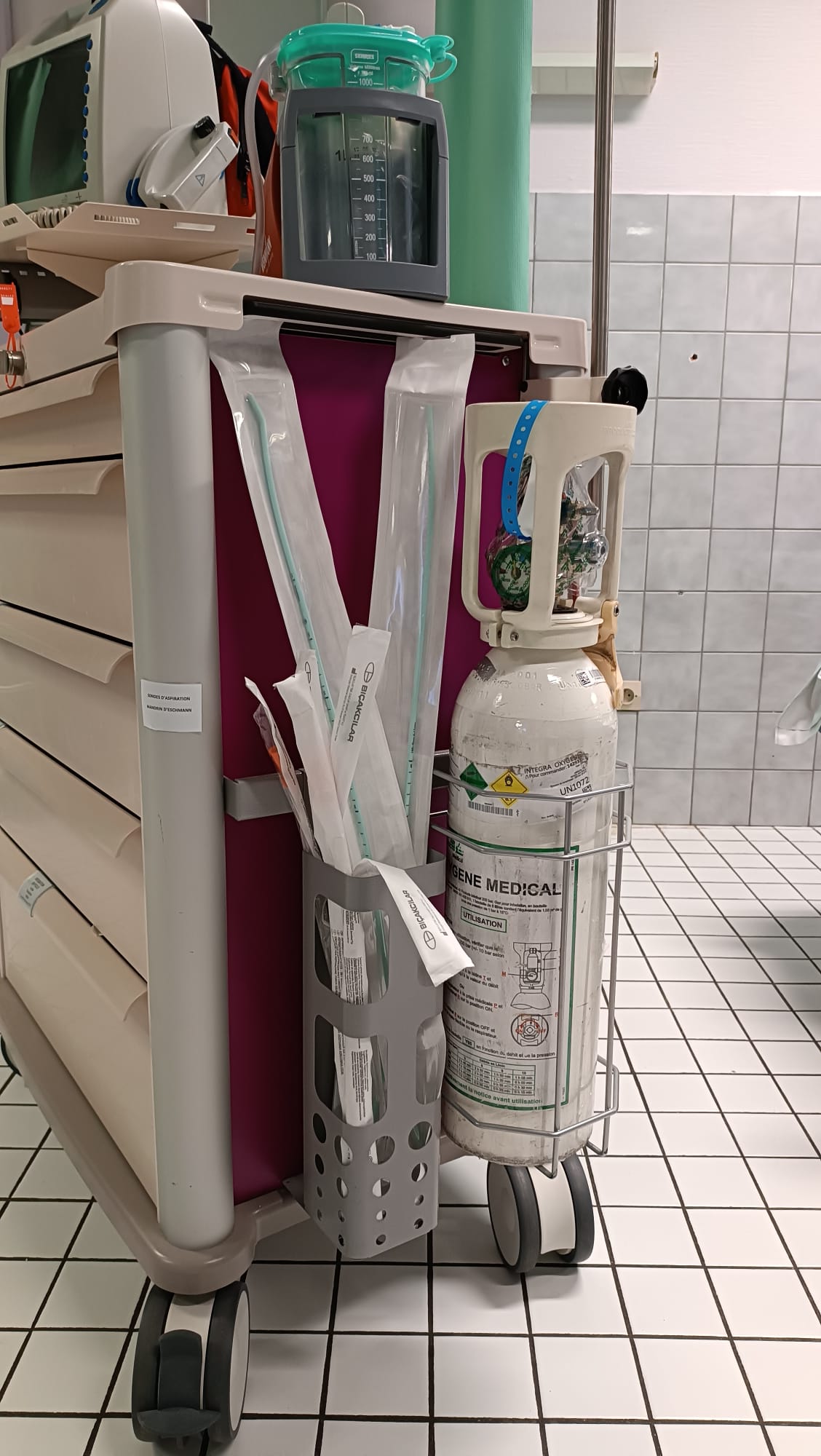 Collecteur aiguilles DASRI
Poubelle
Bouteille O2
Sondes d’aspiration 
Bougie de Boussignac
Plan dur
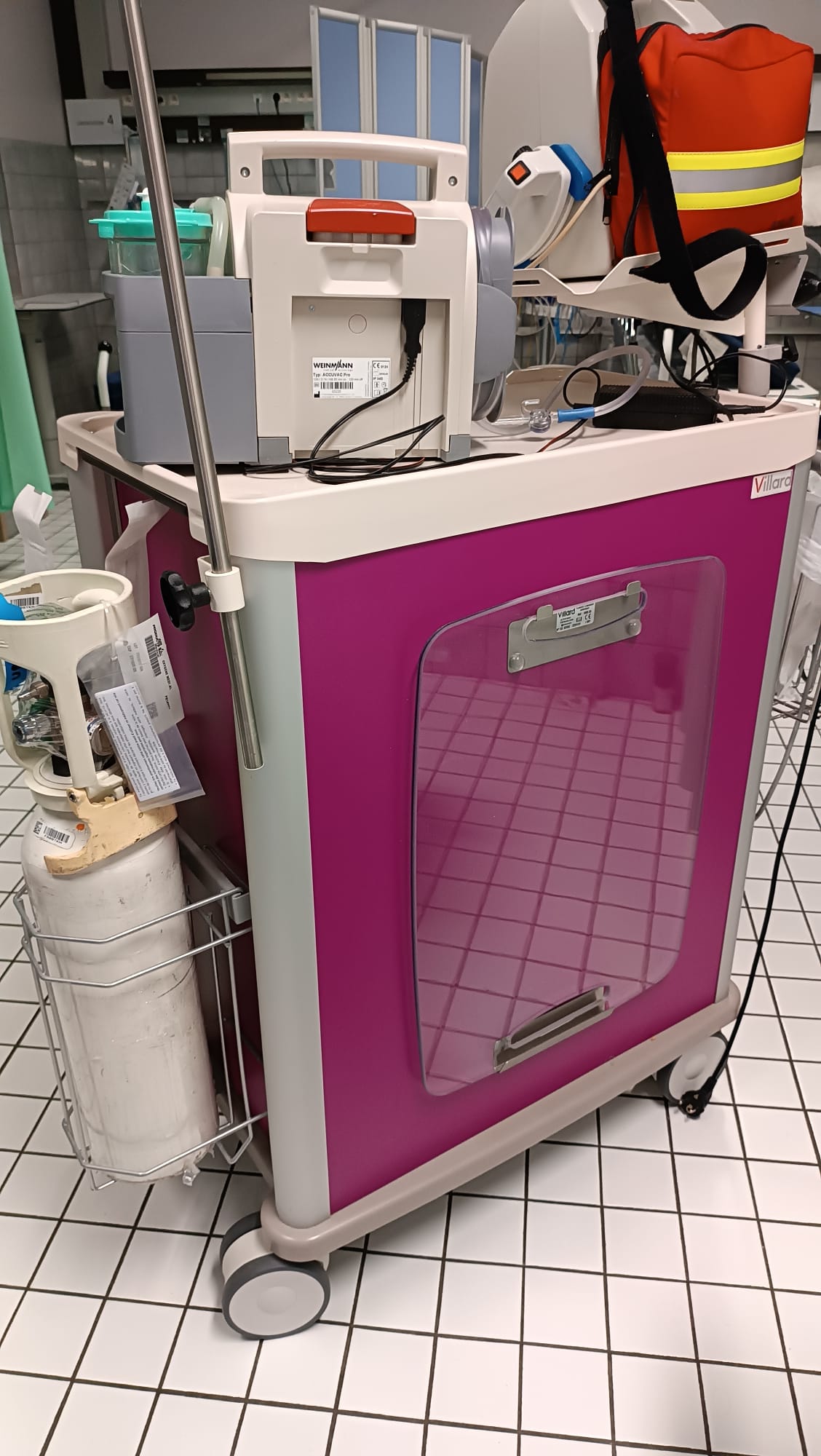 Aménagements latéraux
LE PLAN DUR
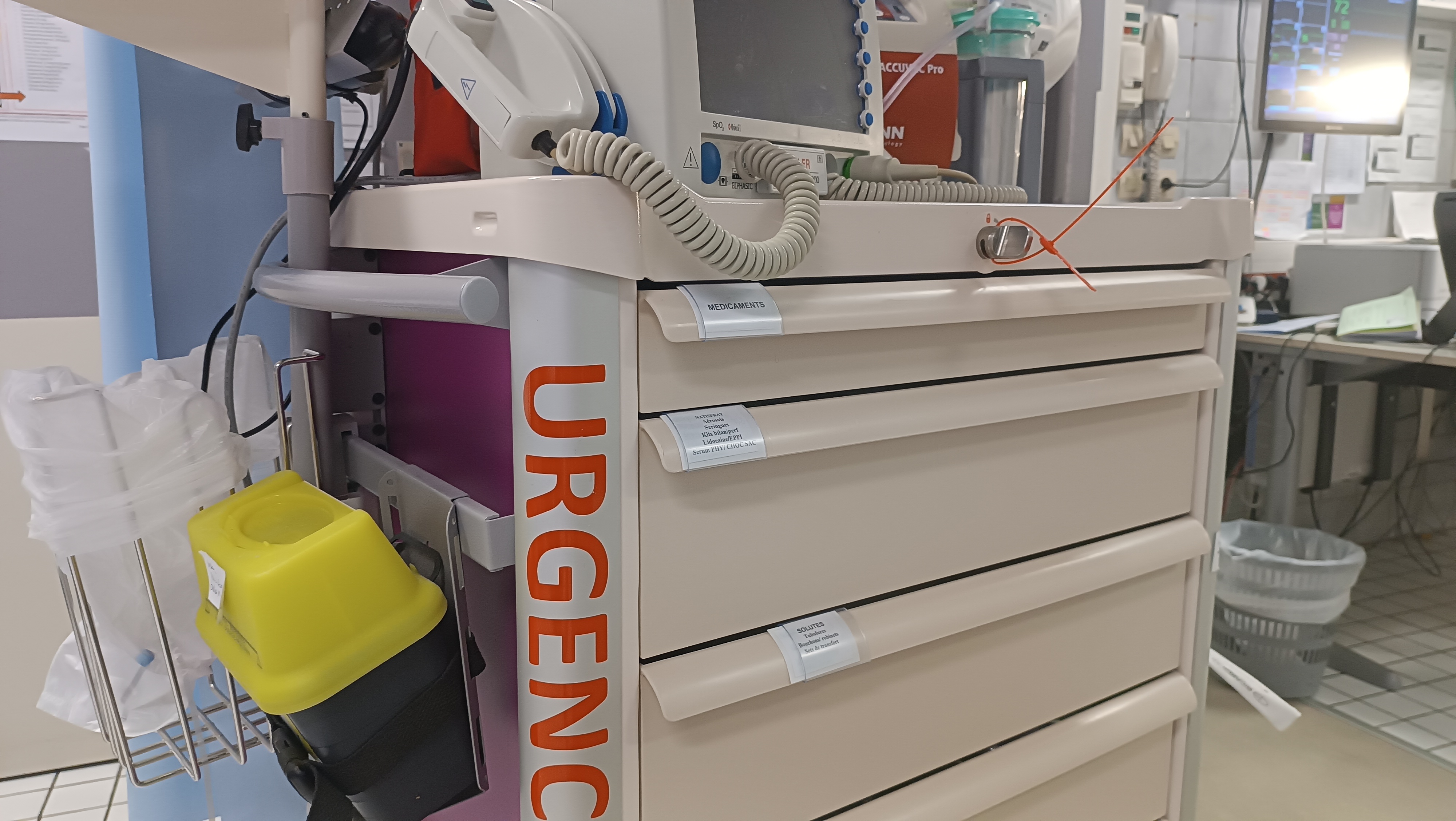 Bougie de Boussignac/ Mandrin d’Eschmann
Un mandrin (ou bougie)d’Eschmann est un dispositif tubulaire flexible conçu pour faciliter la cathéterisation de la trachée et par conséquent la mise en place de la sonde d’intubation. Il facilite aussi l’oxygènation du patient.
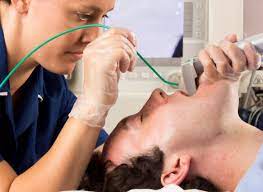 Tiroir 1 :médicaments
TIROIR N°1 MEDICAMENTS
2 médicaments  à retenir…..
Lesquels????
2 médicaments à retenir en cas d’arrêt cardiaque
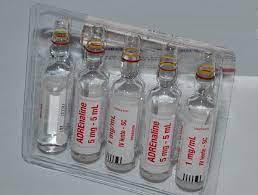 ADRENALINE 5mg/5ml , classe des catécholamines
À utiliser pur, on injecte 1mg toutes les 3 à 5mn ,
 lors d’une asystolie
Attention ! On trouvera aussi une concentration de 1mg/ml
 utilisée diluée pour l’enfant ou dans le choc 
anaphylactique  pure en IM(0,5mg)

CORDARONE(Amiodarone), antiarythmique 150mg/3ml
Si FV résistante au CEE: 300mg pur
 ou dans 20ml de G5% avant le 3ème choc
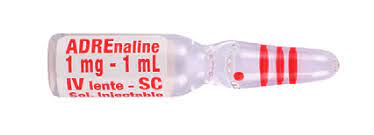 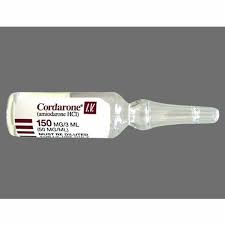 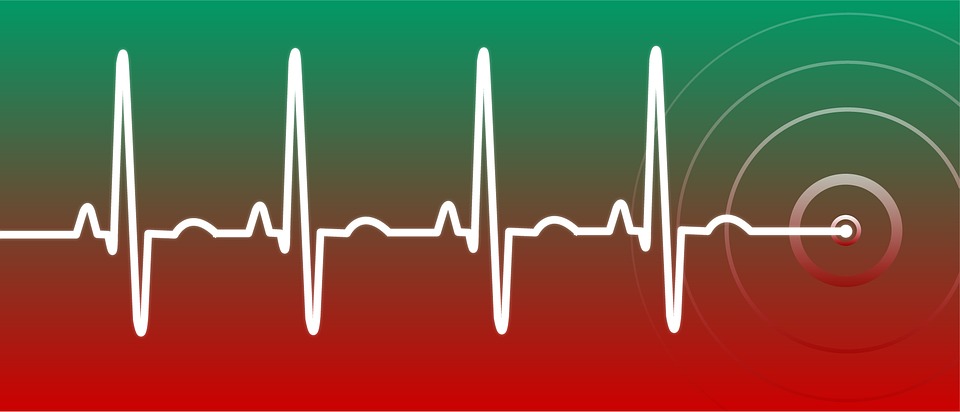 Les autres injectables….MEDICAMENTS A VISEE CARDIAQUE
Vasopresseurs:       ADRENALINE 5mg/5ml ou 1mg/1ml
                                      NORADRENALINE 8mg/4ml
                                      EPHEDRINE 30mg/1ml
                                      
Antiarythmiques    AMIODARONE 150mg/3ml 
                                      ATROPINE 0,5mg/1ml
                                      LIDOCAINE 
                                      SULFATE DE MAGNESIUM 15%/10ml
                                      DIGOXINE 0,5mg/2ml(digitalique 3R)
                                      ISOPRENALINE(ISUPREL)( BAV III°) 0,2mg/1ml
MEDICAMENTS A VISEE CARDIAQUE(SUITE)
Antiarythmiques (suite):chlorure de calcium 10%
                                              Striadyne (Triphosadénine) 20mg/2ml (au frigo )

Dérivés Nitrés: Isosorbide(Risordan)10mg/10ml
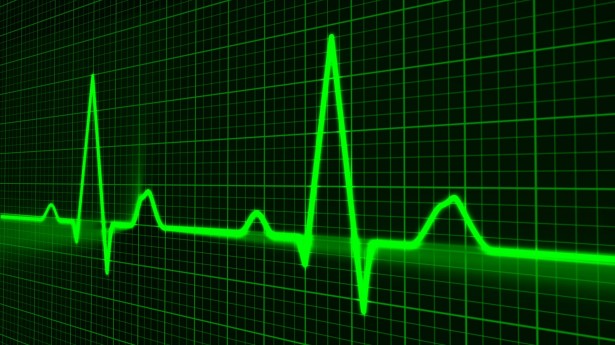 DROGUES D’ANESTHESIE
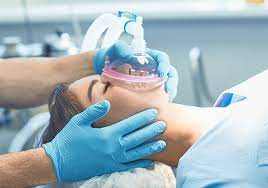 Sédatifs/induction pour intubation:Etomidate 20mg/10ml
                                                                  Midazolam(Hypnovel)5mg/5ml
                                                           
Myorelaxant(frigo):Célocurine(Suxaméthonium) 100mg/2ml
ANTIDOTE: Naloxone(surdosages en morphiniques)


DIURETIQUE:Furosémide(Lasilix) 20mg/2ml


CORTICOIDES: Méthylprednisolone 40mg (Solumedrol)
AUTRES FORMES
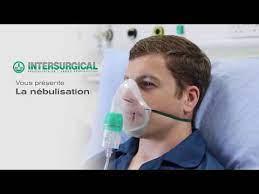 Aérosols: Budésonide 0,50mg
                    Salbutamol 5mg
                    Ipratropium 0,50mg


Spray sublingual:Natispray/ Trinitrine 0,15mg (dérivés nitrés)
TIROIR 2 :sets à perfuser, à injecter et à prélèvements
Aiguilles, seringues, cathéters courts,nécessaire à prélèvements
Choc sac(tubes spécifiques pour choc anaphylactique)
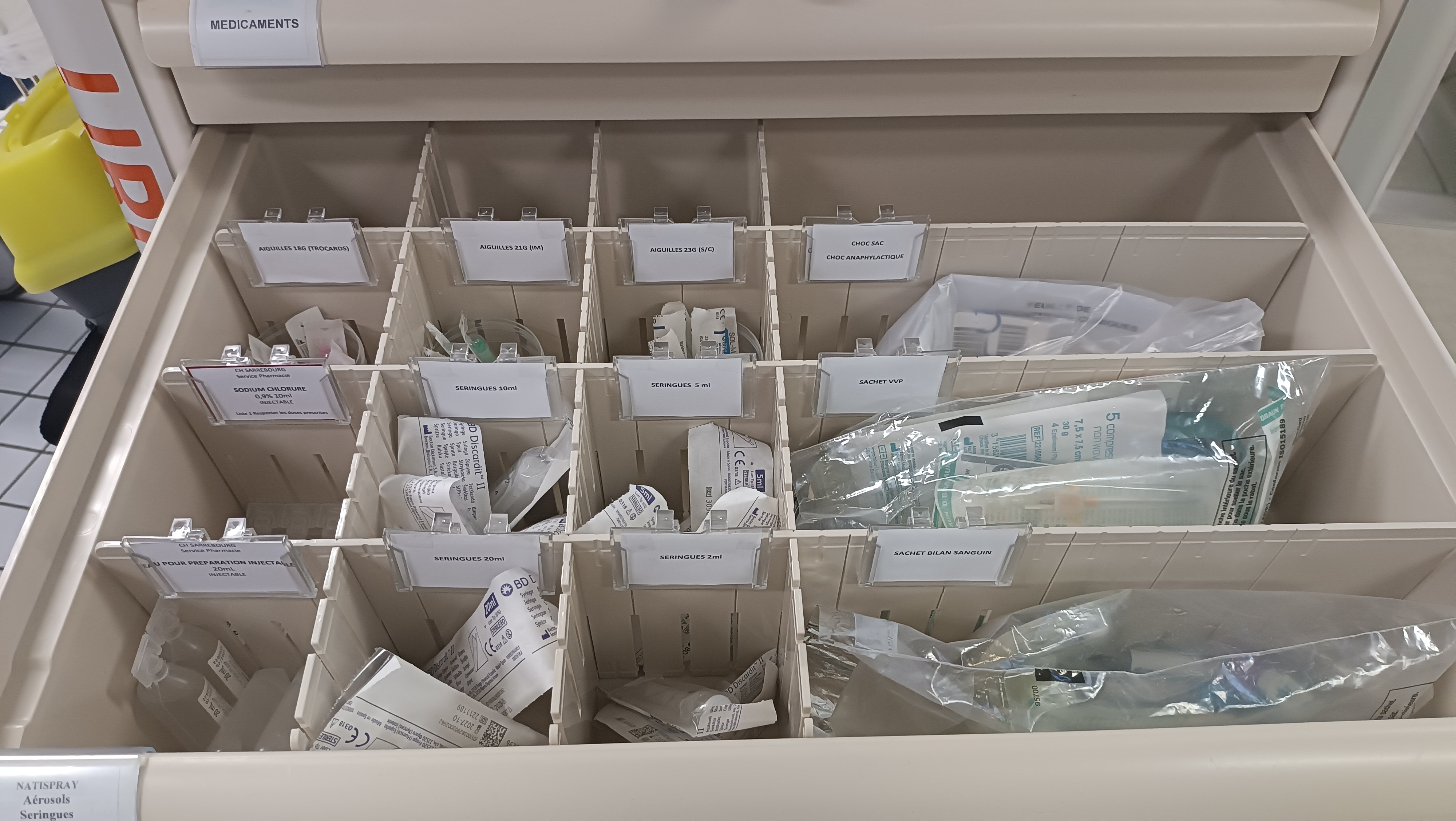 TIROIR 3:Solutés
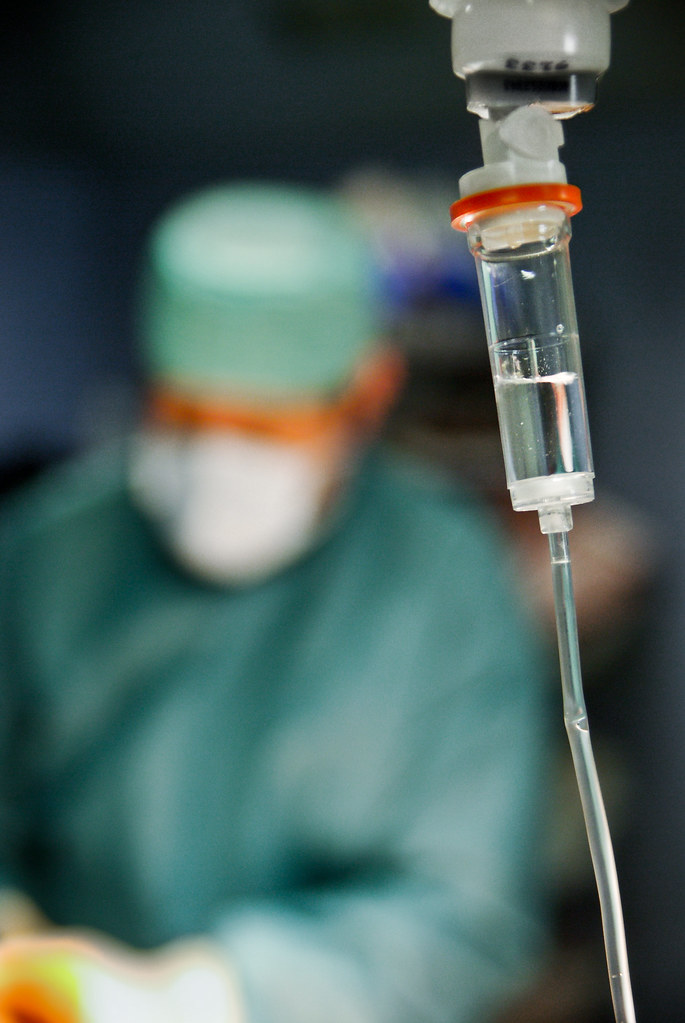 Bicarbonate de Na
Glucosé 5% 100 ml 
Glucosé 5% 250 ml
Nacl 0,9% 100ml

Remplissage:Isofundine 500ml 
                          Nacl 0,9 % 500ml
Perfuseurs
Cette photo par Auteur inconnu est soumise à la licence CC BY-SA-NC
Tiroir 4:Intubation/masques O2
MATERIEL D’INTUBATION
Laryngoscope + piles(à tester)+piles de rechange
Lames courbes 3 et 4
Pince de Magill
1 seringue de 10ml
Dispositif de fixation
Urgocrêpe 3cm(fixation SNG)
Lubrifiant
Mandrin
Lidocaine nébuliseur
Canules de Guedel
Raccord annelé, rotule, filtre
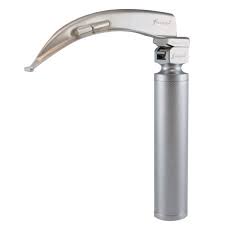 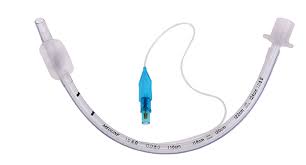 MATERIEL D’INTUBATION
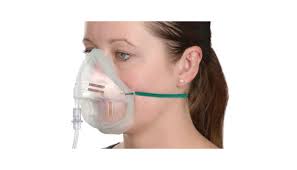 Paire de ciseaux
Rouleau de cordelette
Masque aérosol 
Masque 02 
Masque O2 Haute Concentration
Lunettes O2
Sondes intubation différentes tailles

Sondes nasogastriques + Seringue GE
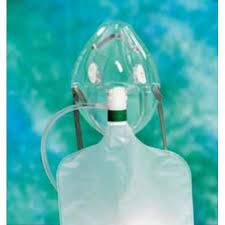 BAVU: Ballon Autoremplisseur à Valve Unidirectionnelle
Insufflateur à UU (sur 15l O2)
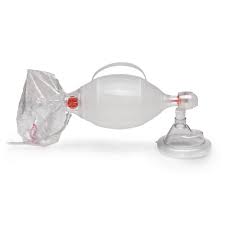 TIROIR 5: DIVERS/INTUBATION DIFFICILE
Réserve de scellés
Lampe de poche
Stéthoscope
Masques FFP2
Silicone spray
Paire de lunettes de protection
Manomètre de pression du ballonnet
de la sonde d’intubation(entre 25 et 30mmH2O)
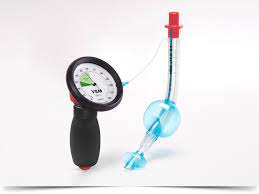 INTUBATION DIFFICILE
VALISETTE MAC GRATH avec lames
Permet une laryngoscopie directe et indirecte.
Sa caméra offre une excellente vision lors des inubations standards et complexes
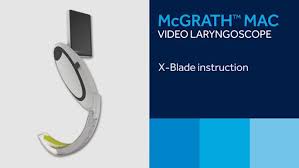 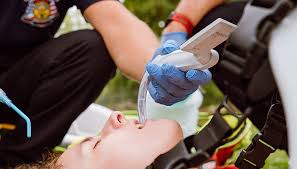 INTUBATION DIFFICILE
Lames de Mac COY
Améliore l’exposition de la glotte lors des intubations difficiles
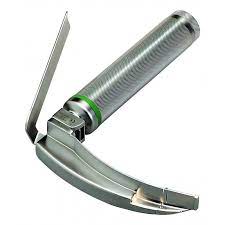 MISE EN SITUATION
Cette photo par Auteur inconnu est soumise à la licence CC BY-NC
SITUATION D’URGENCE HOSPITALIERE
Vous êtes étudiant en cardiologie et vous devez prendre les paramètres de M. G
Il a 54 ans , a été transféré hier d’USIC où il était surveillé suite à la pose de 2 stents sous coronarographie.
Lorsque vous rentrez dans la chambre, M.G est allongé sur le sol à plat dos
Vous l’appelez, il ne vous répond pas et son thorax ne se soulève pas
QUE FAITES-VOUS?
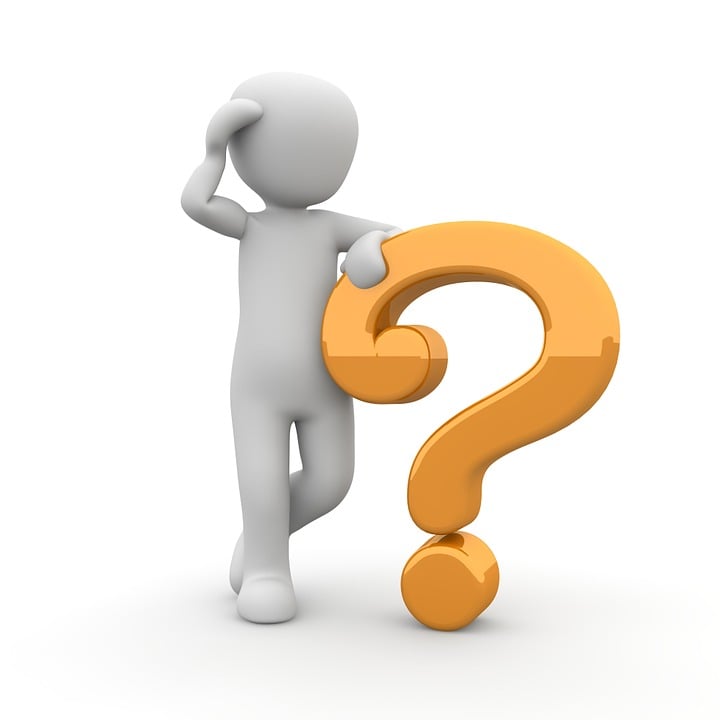 Quelle est votre réaction?
Décrivez en détail et dans quel ordre chronologique vous réalisez votre prise en charge
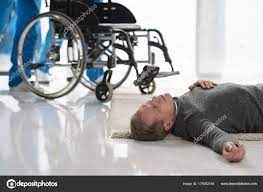 Je fais mon bilan: le patient est inconscient et son thorax ne se soulève pas: il est en arrêt cardio respiratoire
J’appelle à l’aide
Je commence les compressions thorciques
Je fais venir le DSA ….et le chariot d’urgence
Je demande à ce qu’on appelle le 2222
PROTOCOLE APPEL D’URGENCE   2222NUMERO NATIONAL INTRA HOSPITALIER
ARRET CARDIO-RESPIRATOIRE
Arrivée des collègues…une IDE et une AS
Comment vous organisez-vous ?
Algorithme de la réanimation Cardio-Pulmonaire de l’Adulte
PRISE EN CHARGE D’UN ARRET CARDIO RESPIRATOIRE
Recommandations pour le personnel soignant(10/10/2023)
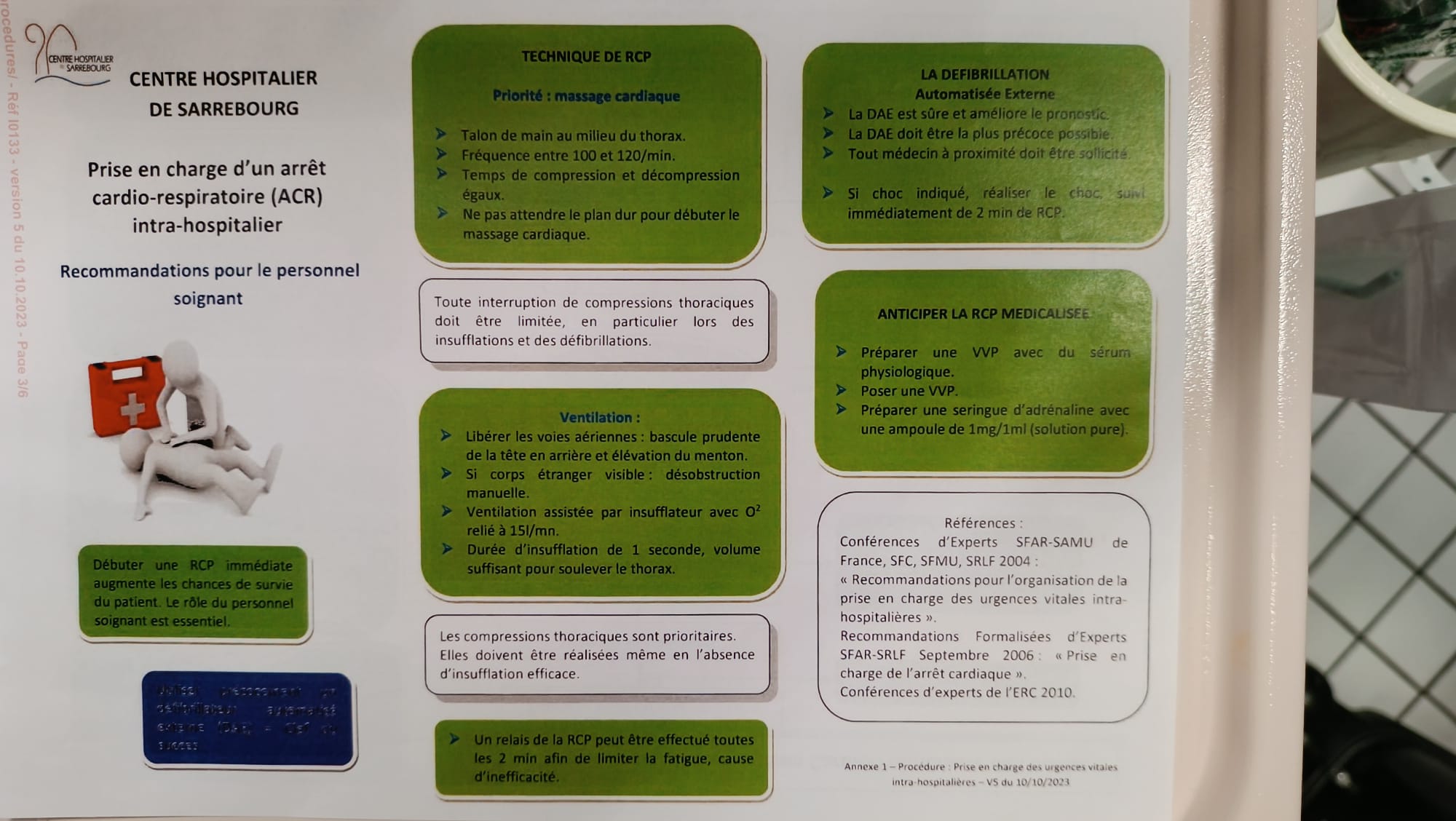 ARRET CARDIO RESPIRATOIRE
L ’urgentiste arrive avec l’IDE des urgences

Il vous demande si tout est prêt pour intuber….
Citez le matériel nécessaire.
Quels médicaments pouvez-vous préparer par anticipation?
Le patient est intubé, monitoré par l’IDE des urgences, une vvp a été mise en place.
Le tracé ECG montre une asystolie
Le médecin vous demande d’injecter 1mg d’adrénaline.
D’après vous  quelles peuvent être les conséquences de cette injection?
L’injection d’adrénaline va avoir pour conséquence de provoquer une fibrillation ventriculaire que l’on va pouvoir réduire par un CEE.
RACS:Reprise d’une Activité Circulatoire Spontanée
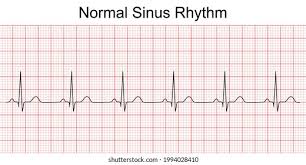 1 CEE est délivré
Il y a un pouls carotidien
La FC se stabilise à 53/mn
TA à 81/50
Sat à 95% sous 15l O2
L’urgentiste passe son bilan au C15 afin de transférer le patient dans un service de réanimation
Et après??? Comment doit être conditionné le patient?
Mise en place d’une sédation par hypnovel (midazolam) et sufenta en PSE
Prescription de Noradrénaline en PSE , nécessité de poser une 2ème VVP car doit couler seule (attention, pas de bolus!)
Surveillance accrue du patient : tolérance de l’intubation(risque de se réveiller jusqu'à ce que la sédation soit efficace)
                                                          stabilité hémodynamique (efficacité de la noradrénaline avec objectifs tensionnels)
L’équipe du SMUR arrive, le patient va être transféré vers un service de réanimation.
Ne pas oublier de prévenir la famille
Tracer dans le dossier du patient
Reconditionner le chariot d’urgence
POUR RESUMER…..UNE VIDEO
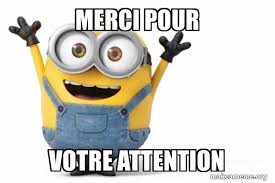